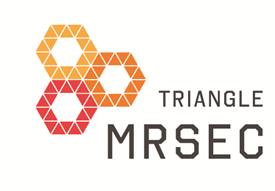 DUKE   |   NCCU   |   NCSU   |   UNC-CH
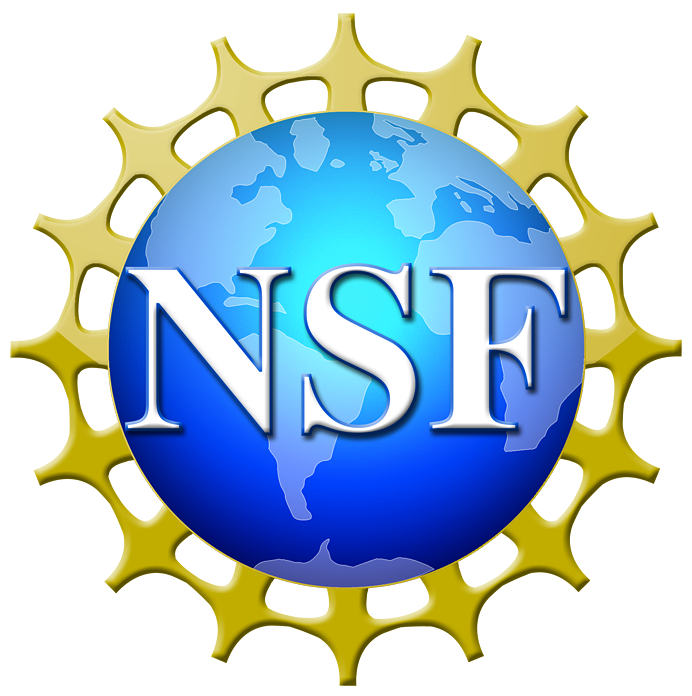 Dynamic Electrostatic Lithography: Multiscale
 On-demand Patterning on Large Area Curved Surfaces
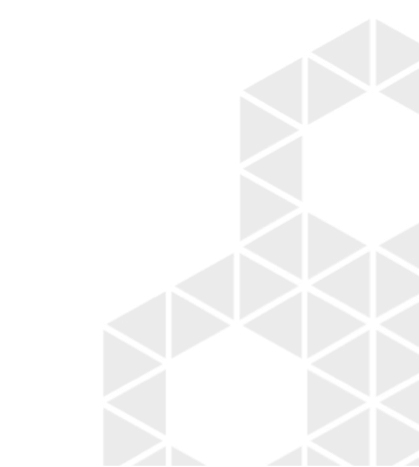 Qiming Wang, Mukarram Tahir, Jianfeng Zang, and Xuanhe Zhao
Dept. of Mechanical Engineering and Materials Science, Duke University
ΔMRSEC researchers have invented a new technology for the use of electrical voltages to dynamically generate various patterns on curved surfaces and over large areas, such as the surfaces of gloves. The applied voltages deform flat surfaces of rubbers into patterns of creases, lines, and craters. The patterns can be random, aligned or curved, and their feature sizes can be tuned from micrometers to millimeters. As the voltages are withdrawn, the surfaces recover their initial flat state.  As a result, the texture and smoothness of these surfaces can be varied on demand for a wide variety of applications.
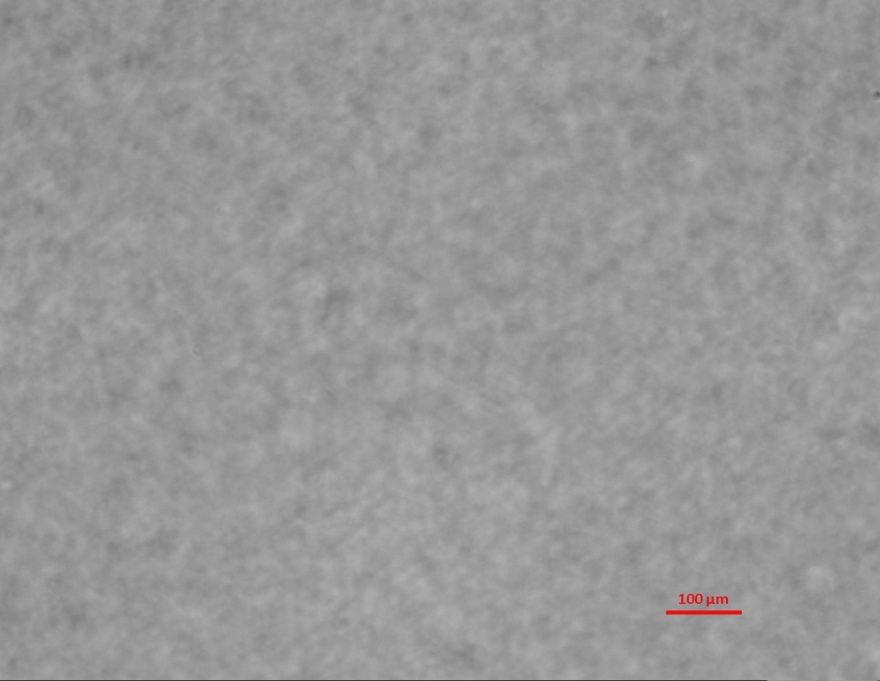 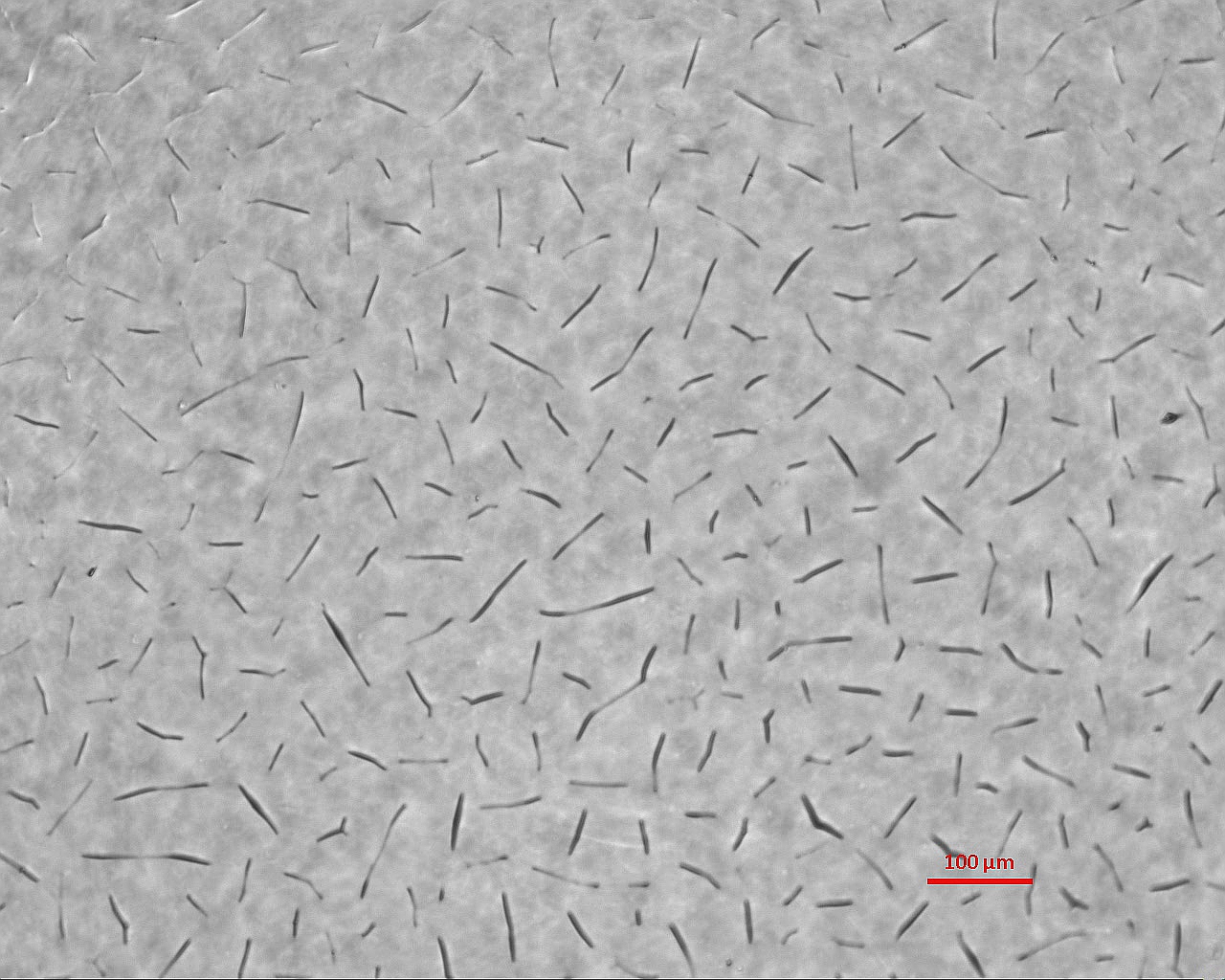 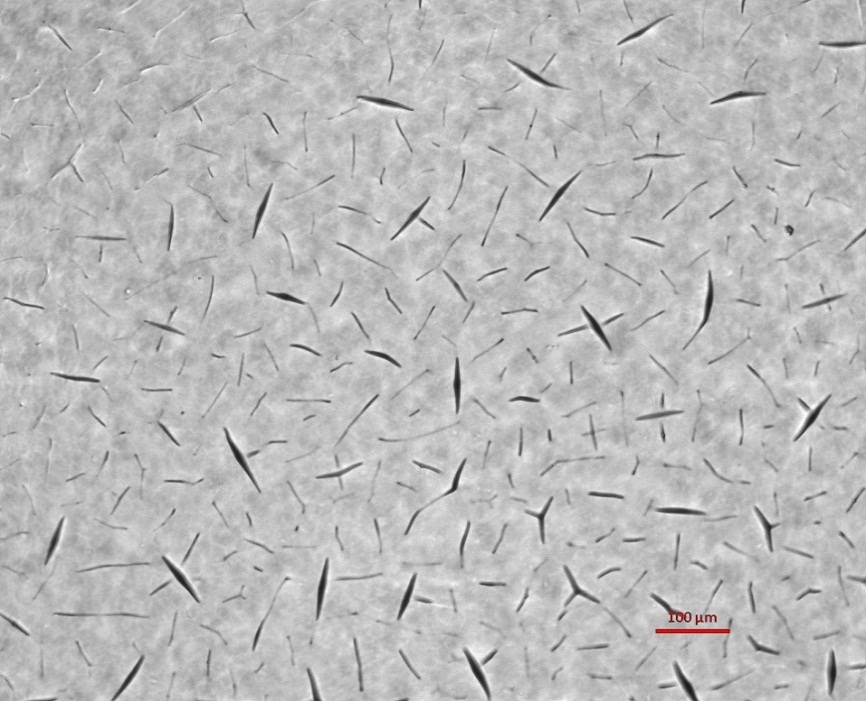 NSF DMR 1121107
Advanced Materials 24,1947-1951 (2012)
Visit  ΔMRSEC at http://mrsec.duke.edu
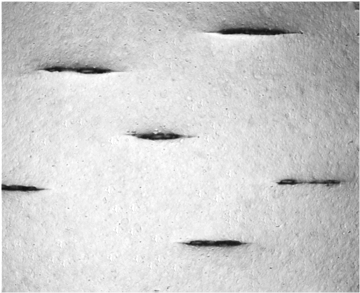 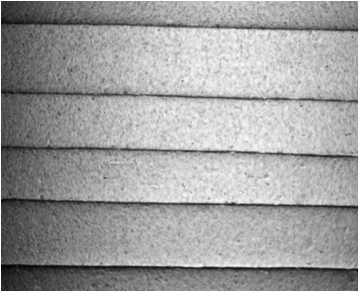 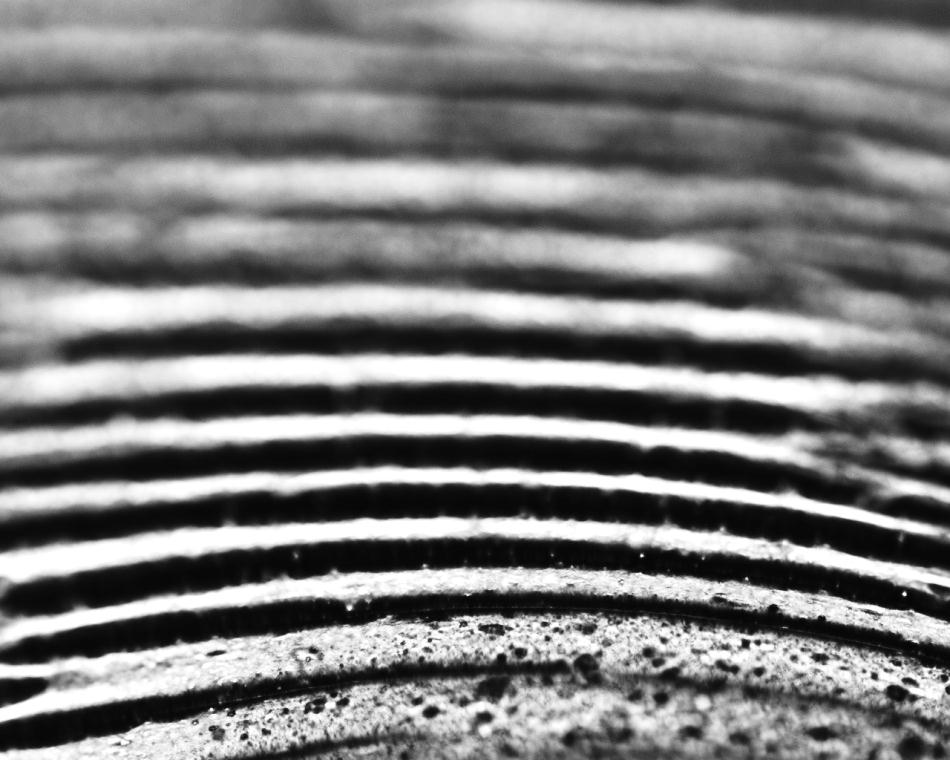 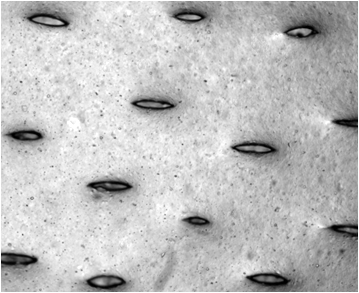 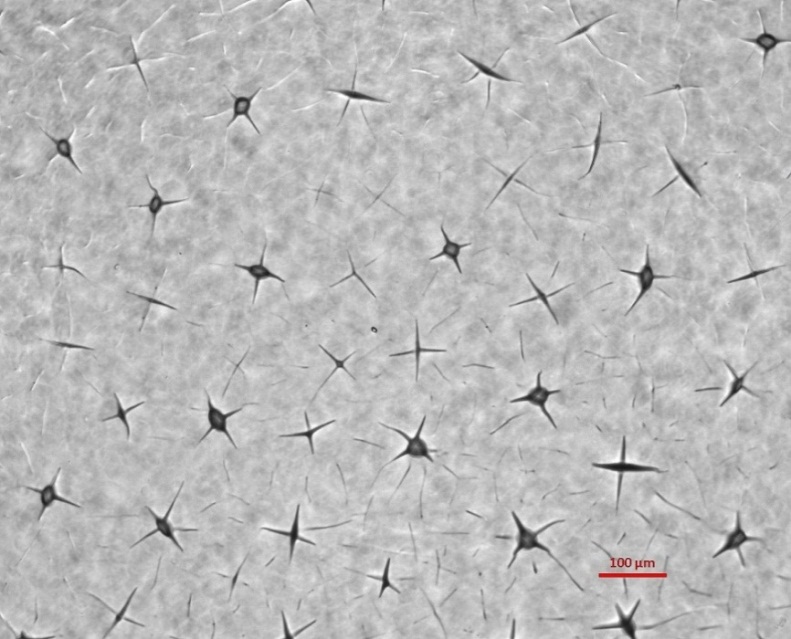 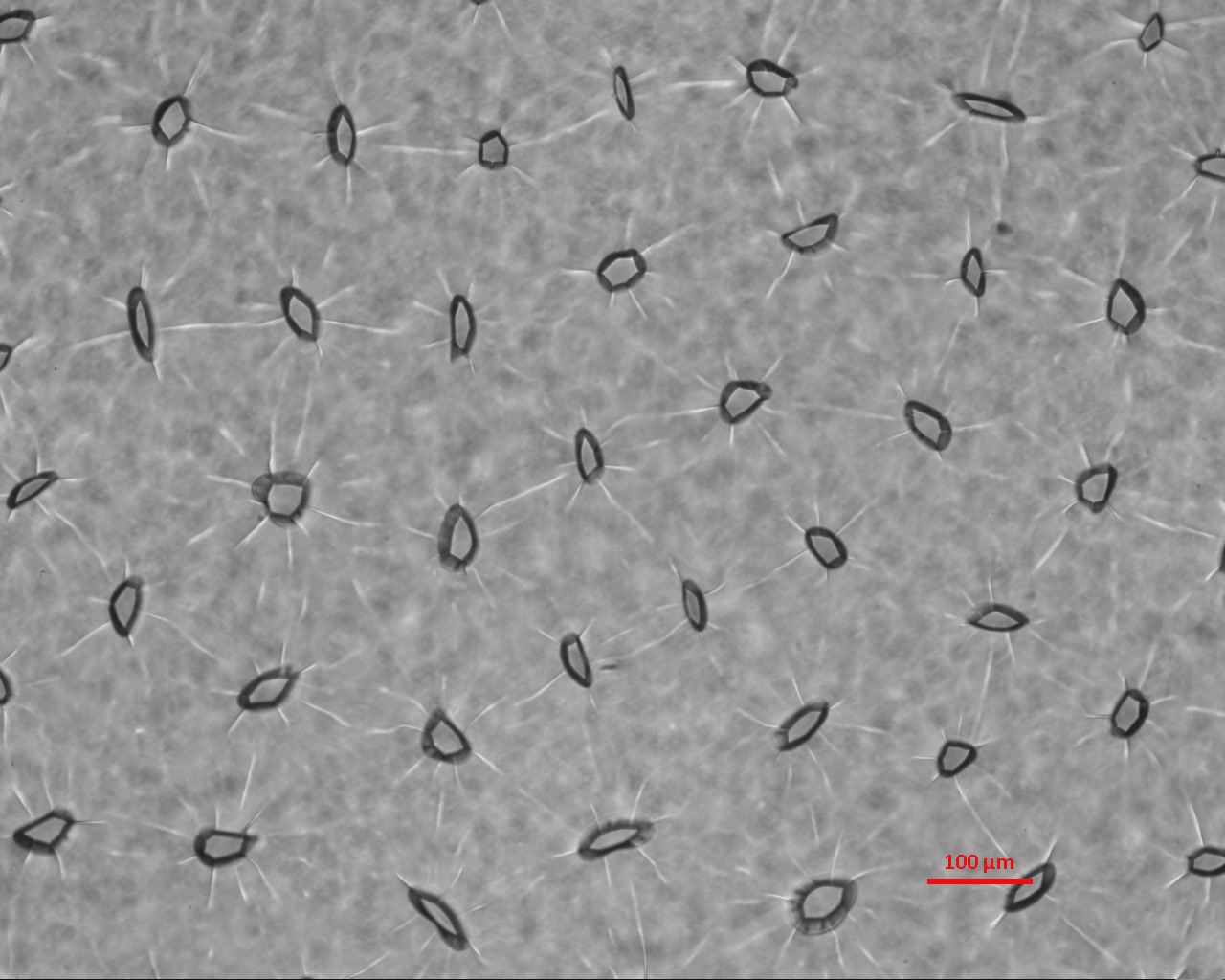 [Speaker Notes: Dynamic electrostatic lithography is invented to dynamically generate various patterns on large-area and curved polymer surfaces under the control of electrical voltages. The shape of the pattern can be tuned from random creases and craters to aligned creases, craters and lines, and the size of the pattern from millimeters to sub-micrometers. The technology is based on harnessing electromechanical instabilities of soft polymers under electrical fields.

Reference:
Dynamic Electrostatic Lithography: Multiscale On-demand Patterning on Large-Area Curved Surfaces
Advanced Materials 24,1947-1951 (2012).

Qiming Wang, Mukarram Tahir, Jianfeng Zang, and Xuanhe Zhao
Department of Mechanical Engineering and Materials Science, Duke University, North Carolina 27708, United States

Acknowledgement: The research is supported by the NSF’s Research Triangle MRSEC DMR-1121107.]